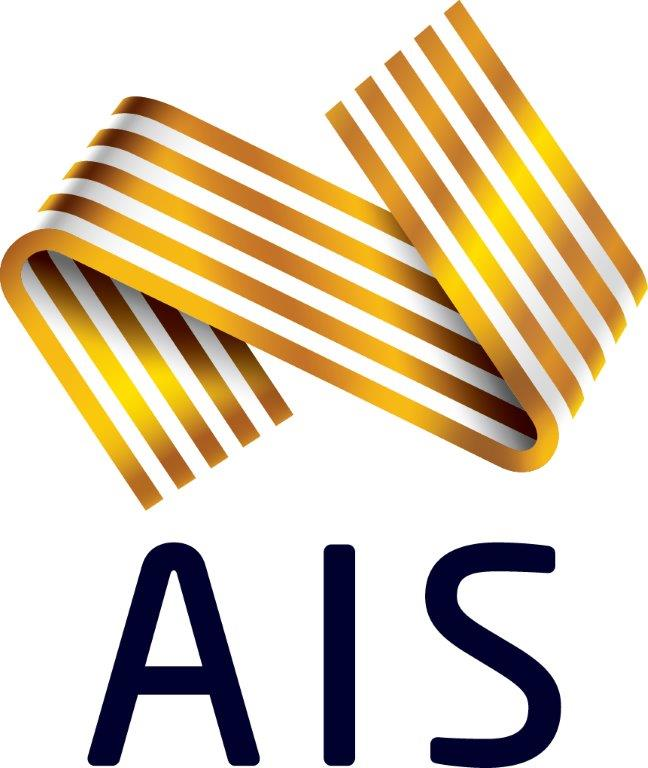 Aktuální podoba klasifikace doplňků stravy ve sportovní výživě
AIS (Australian institute of sport), ACSM (American college of sport medicine), IOC (International olympic comitee), ISSN (International society of sport nutrition)
Systém založený na hierarchii doplňků podle vědecké evidence podporující užití doplňku při: 
zvyšování sportovního výkonu
podpoře tréninkové adaptace (např. budování svalové hmoty)
prevenci a korekci nutričních deficiencí (např. při diagnostikované anemii)
Kategorie A dle AIS
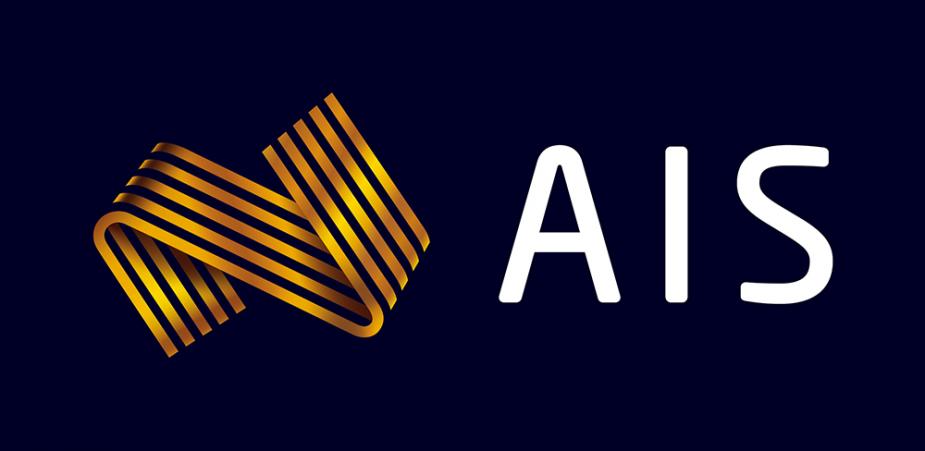 Sportovní potraviny
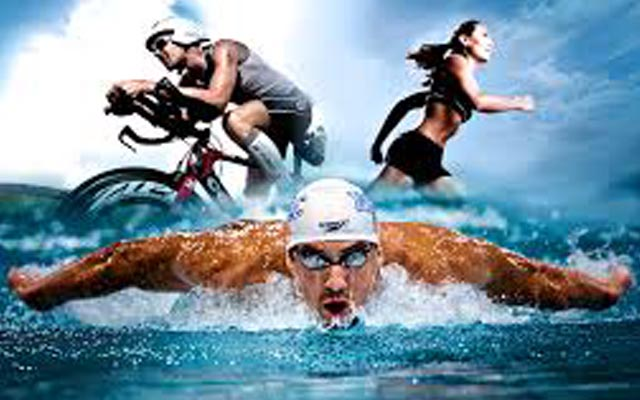 - produkty poskytující nutrienty v situacích jejich zvýšené potřeby a omezené možnosti jejich konzumace běžnými potravinami
- obsahují makro a mikronutrienty

přísun E substrátů u vytrvalostních sportů
podpora regenerace.
podpora svalového růstu
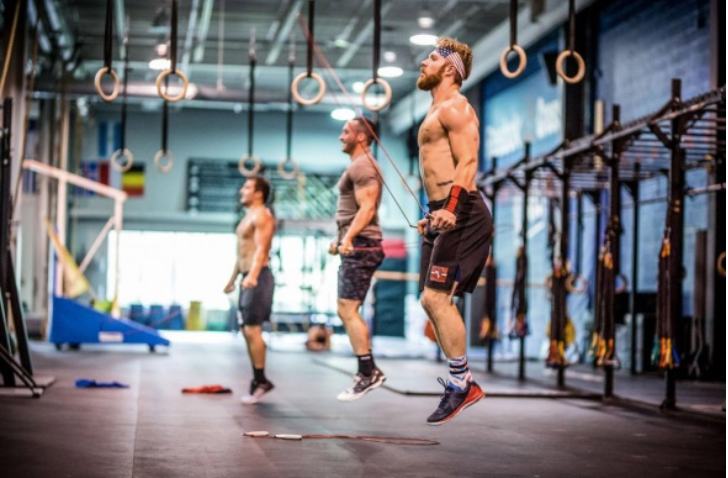 Kategorie A dle AIS
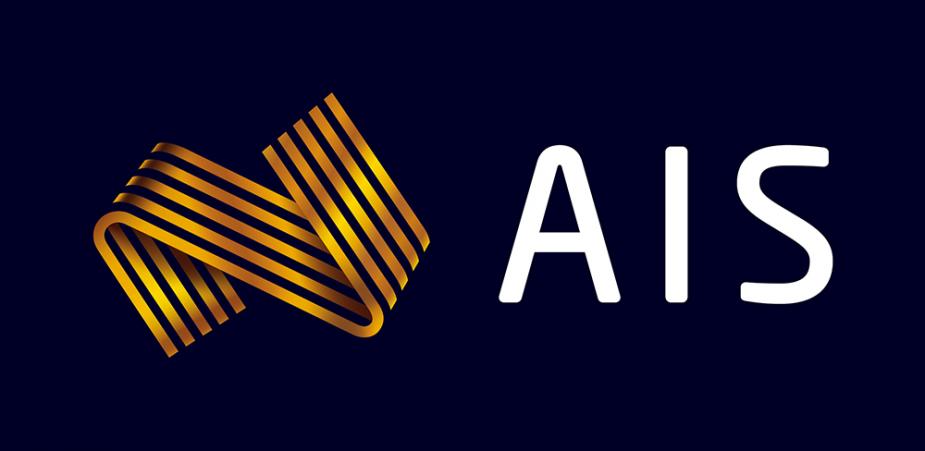 Sacharidové doplňky stravy
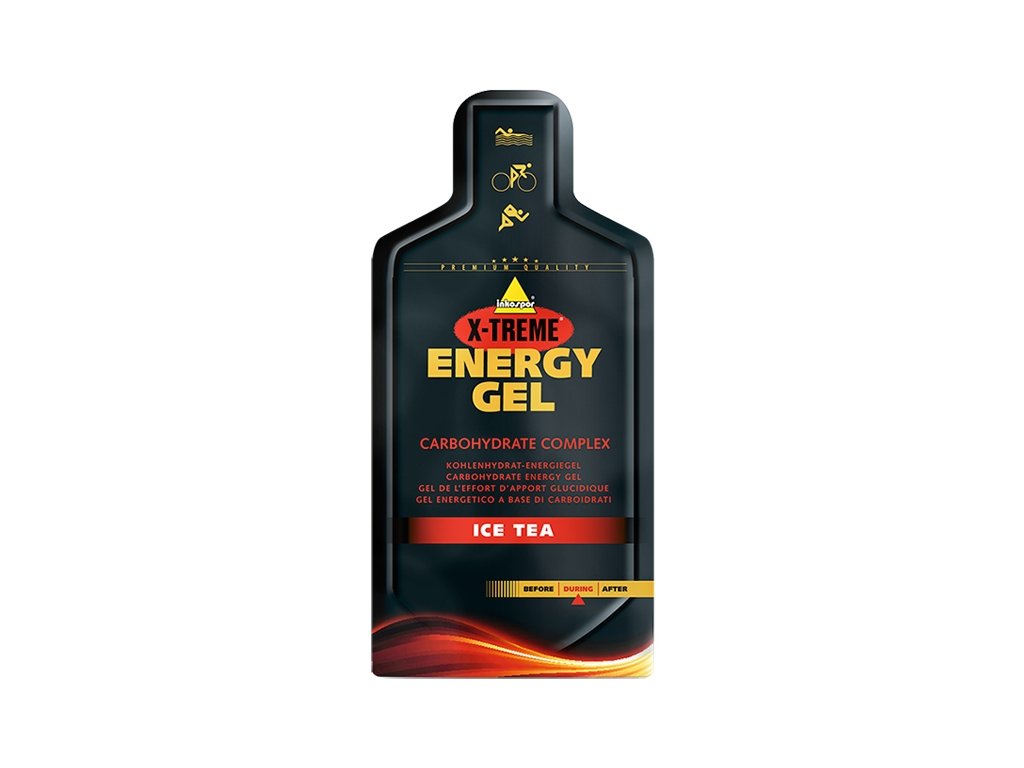 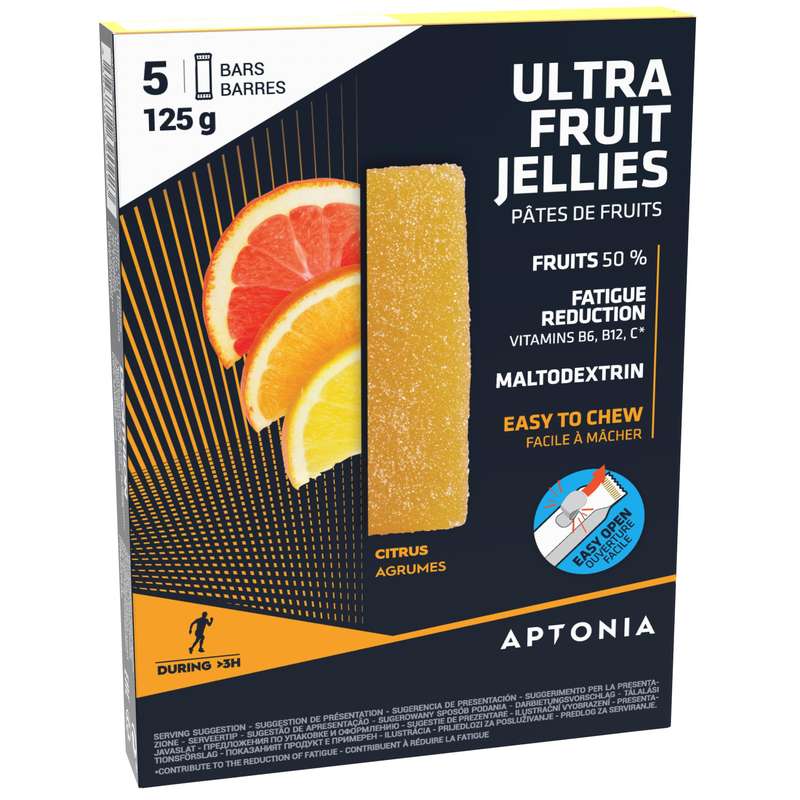 koncentrovaný zdroj sacharidů
v jedné porci 20-40 g S
mohou obsahovat kombinaci s BCCA, taurinem, sodíkem nebo vitaminy skupiny B
různé podoby – tablety, tyčinky, želé, gely,..
druh sacharidové formy doplňku záleží na GIT a typu pohybové aktivity – zkoušet v tréninku
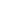 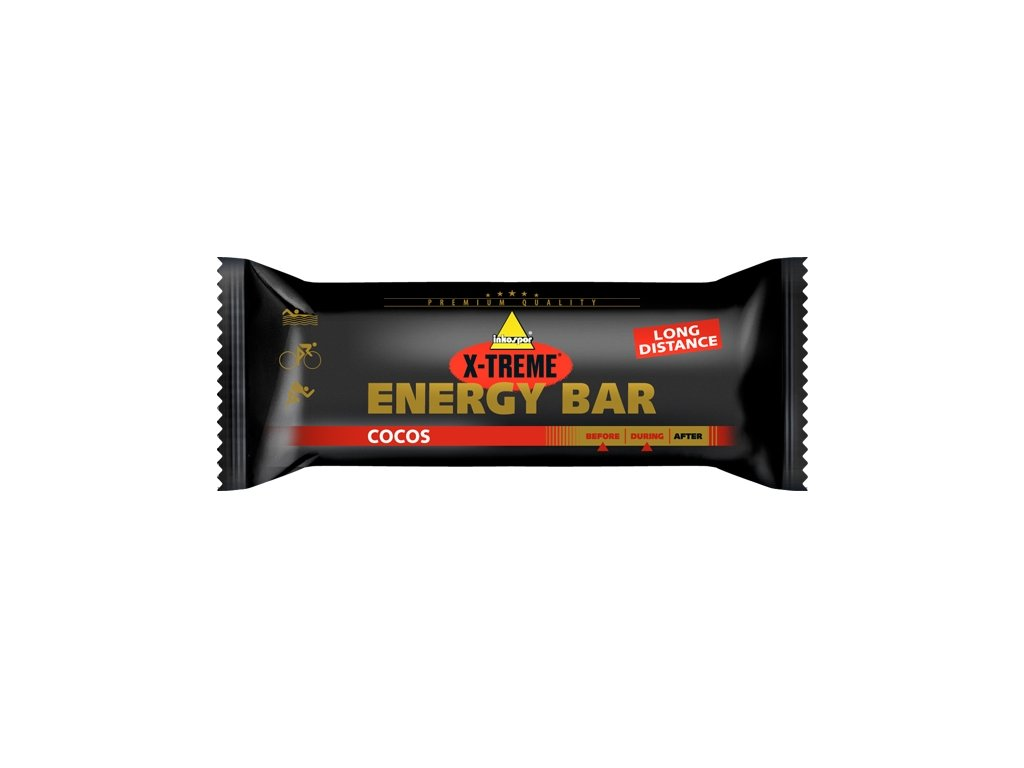 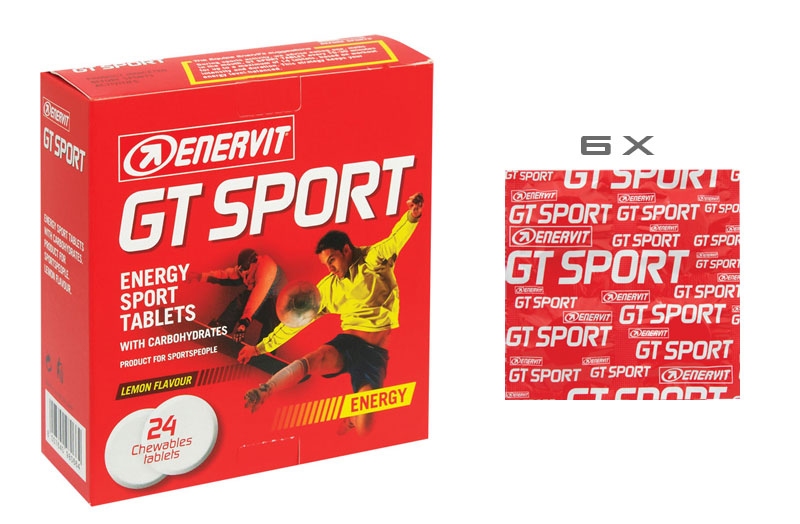 Energy bar x energy gel x želé tyčinka x banán
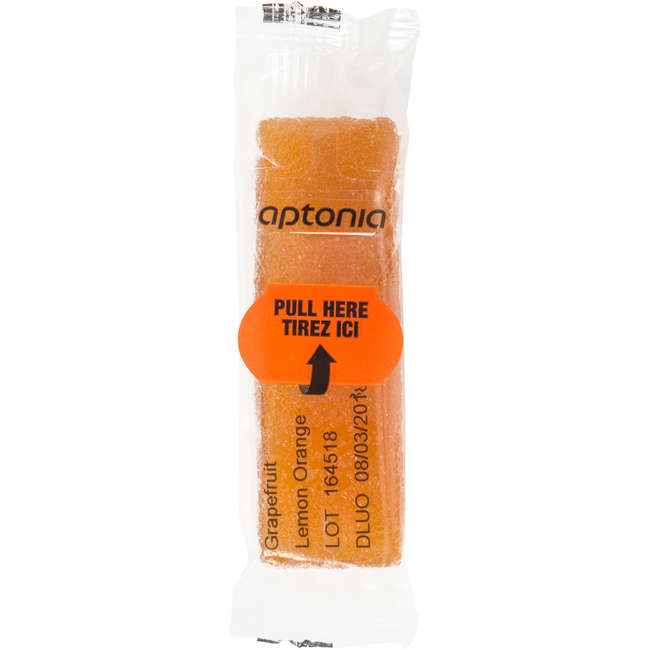 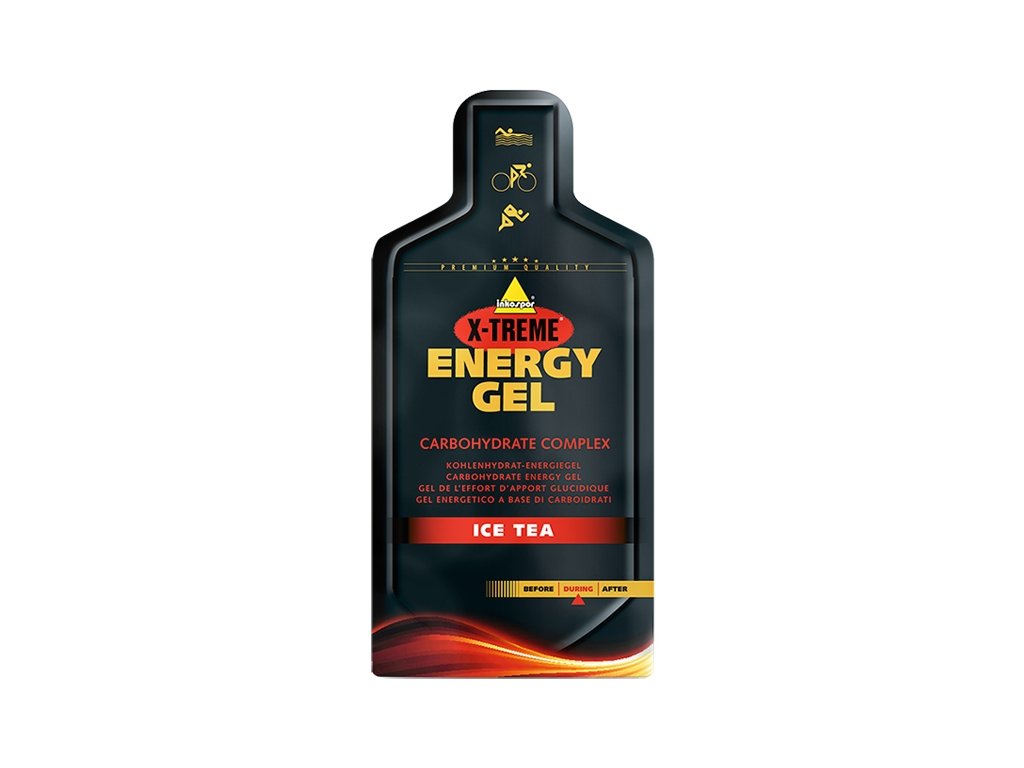 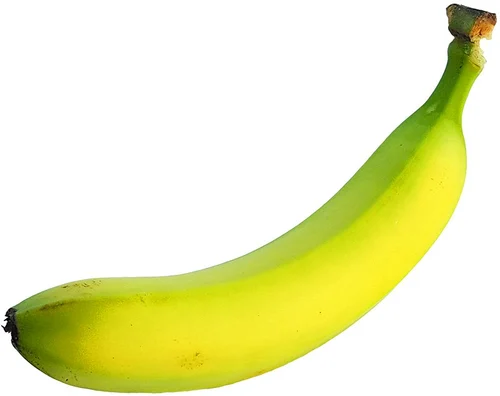 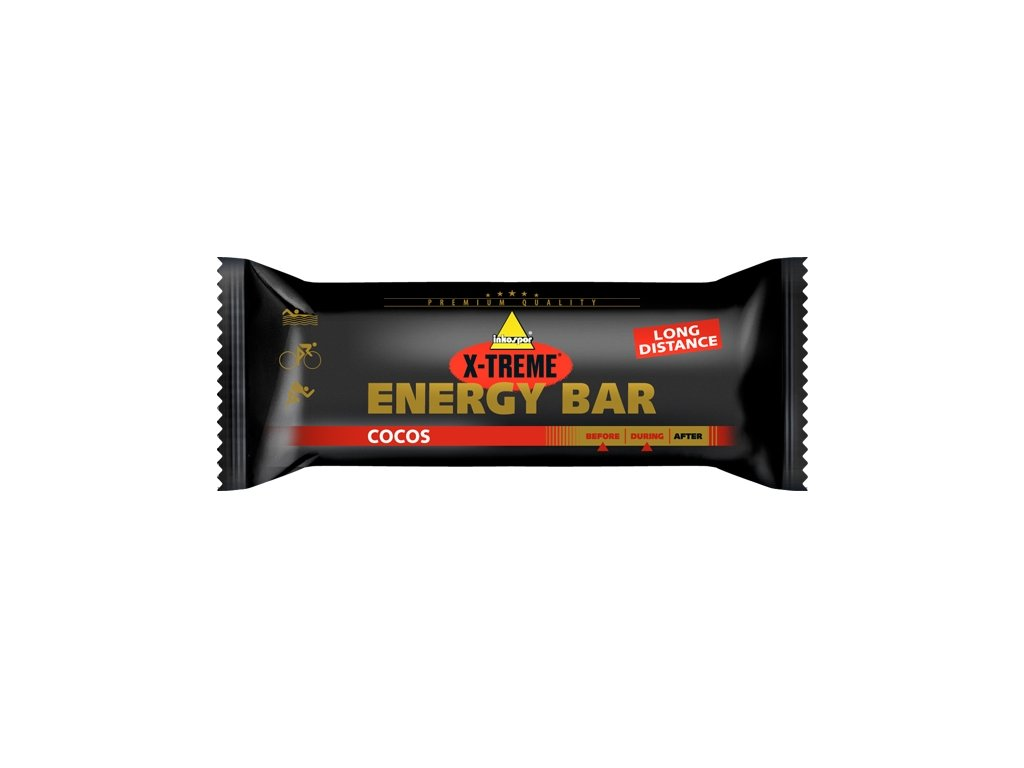 Proteinové doplňky stravy
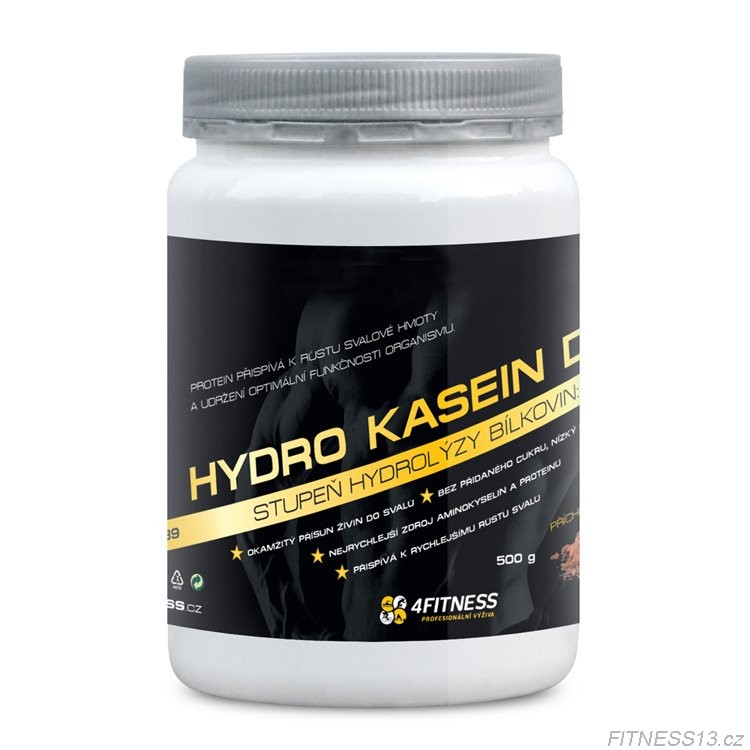 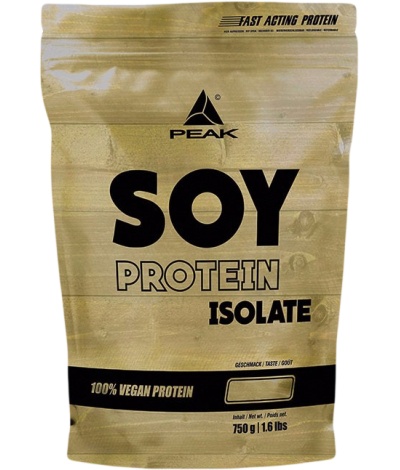 - dělení dle metody výroby (koncentrát, hydrolyzát, izolát) nebo zdroje bílkoviny (syrovátka, vaječná, kaseinová, sójová,..)
- nejpoužívanější druh suplementů v silových sportech
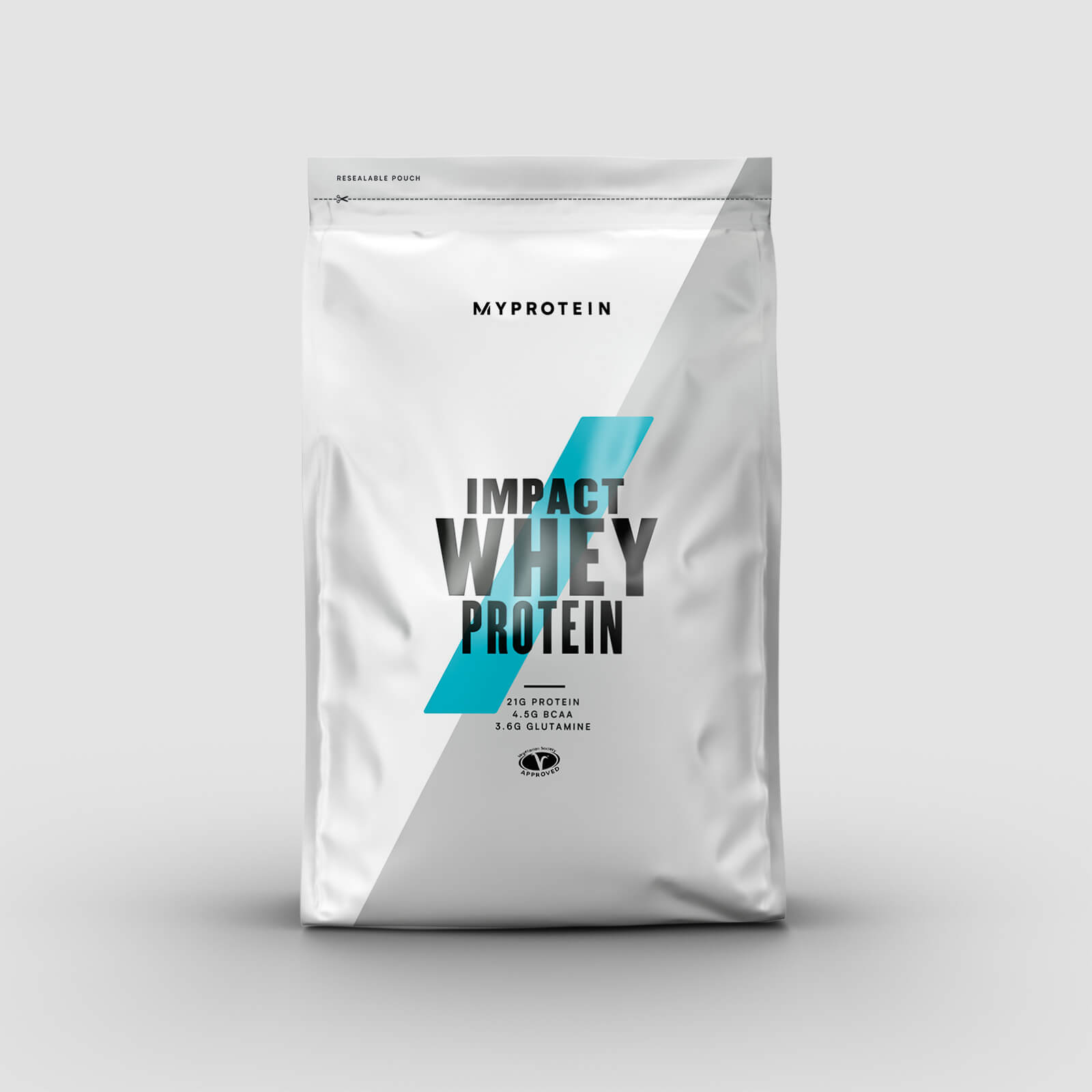 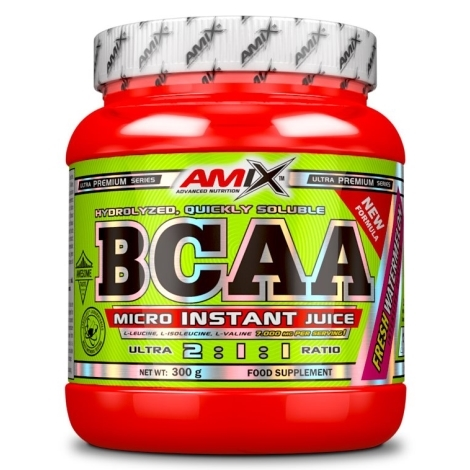 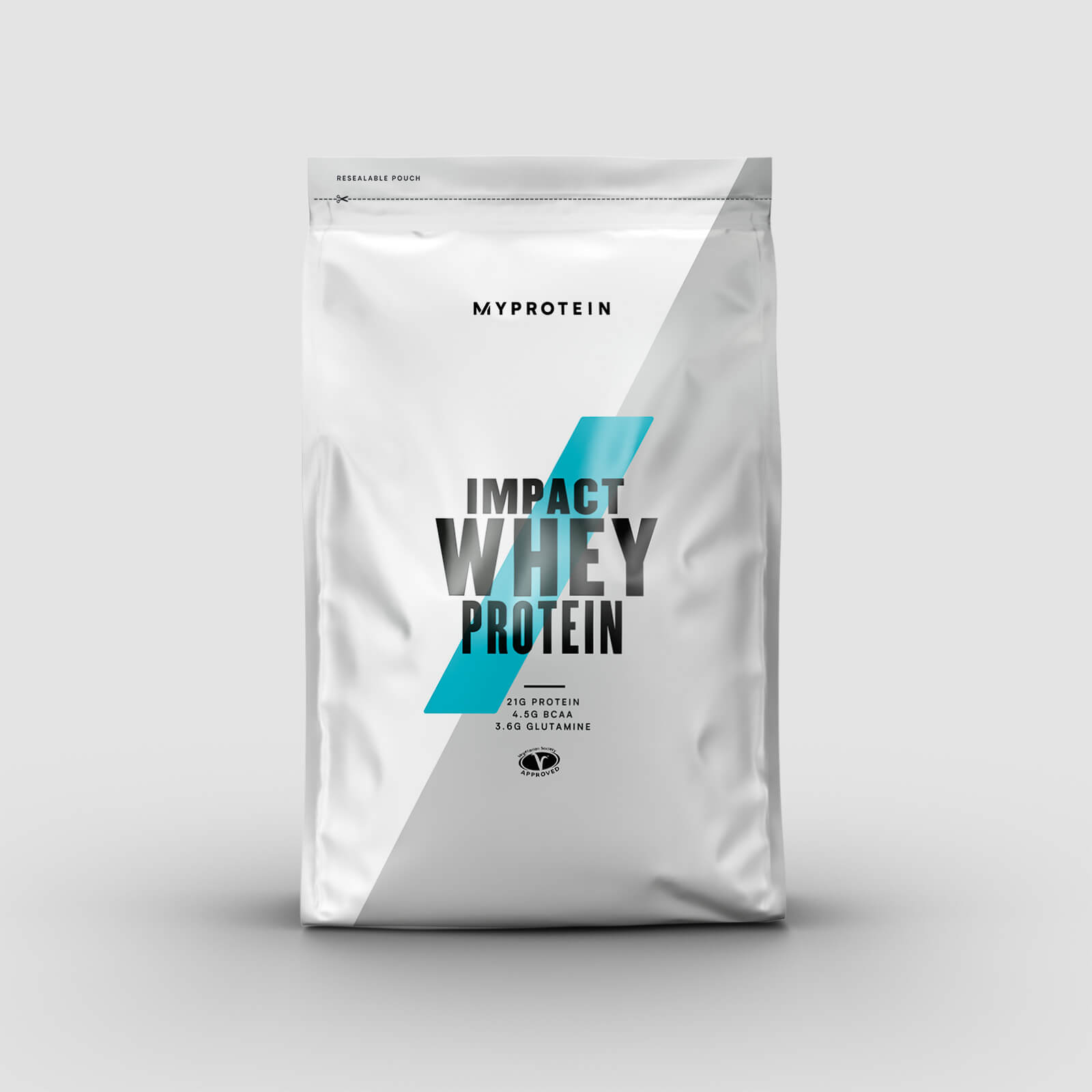 Syrovátkové přípravky
- vysoká vstřebatelnost s vysokým obsahem leucinu (AMK)
- známé pod anglickým označením WHEY

SYROVÁTKOVÝ KONCENTRÁT 
- obsah bílkoviny 45 – 80g/100g
- obsahuje vyšší množství S a T → pomaleji stravitelné

SYROVÁTKOVÝ IZOLÁT 
obsah bílkoviny 80-95g/100g

SYROVÁTKOVÝ HYDROLYZÁT 
nejkvalitnější syrovátkový přípravek (dle stupně hydrolýzy)
nejlepší stravitelnost z výše uvedených přípravků
Kaseinové přípravky
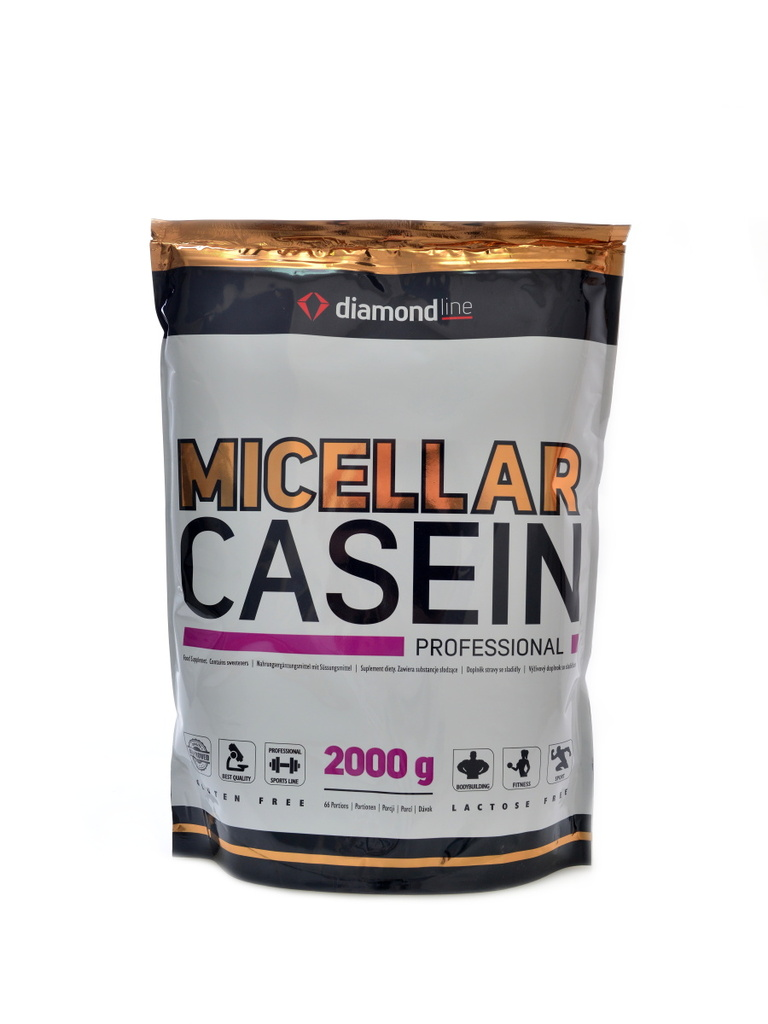 - zisk z mléka
- oproti syrovátkovému proteinu je pomaleji vstřebatelný → ideální na noc ve fázi regenerace

HYDROLYZOVANÝ KASEIN 
MICELÁRNÍ KASEIN – výroba mikrofiltrací
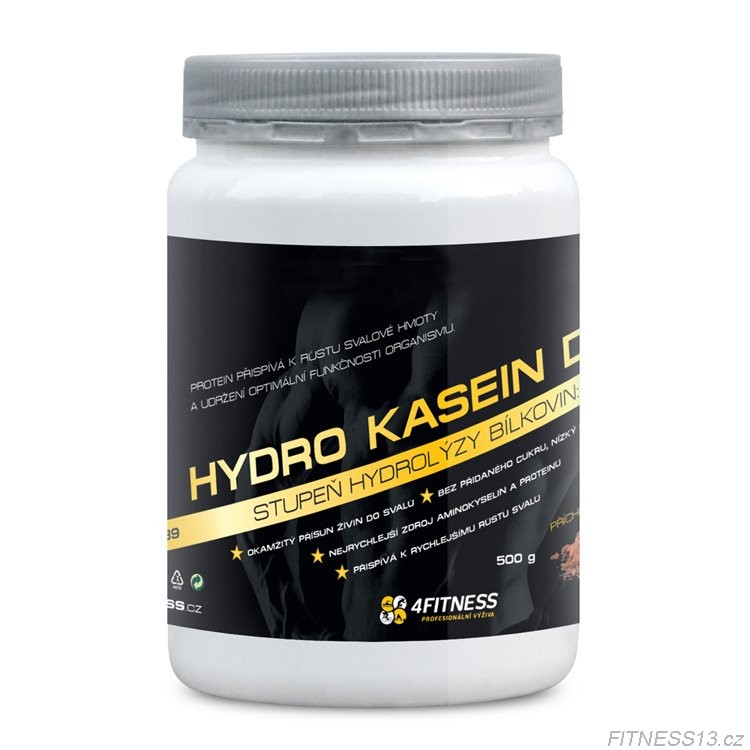 Vaječný protein
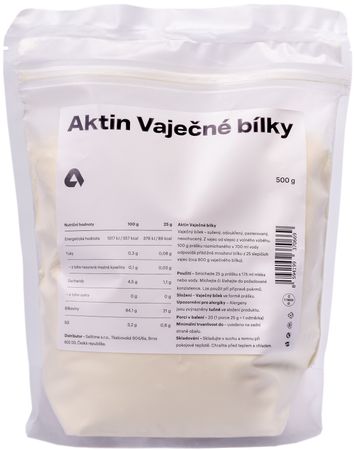 - vaječná bílkovina má vysokou biologickou hodnotu
- tvořen z bílků
- využitelnost pro organismus klesá s rostoucím množstvím přijatého vaječného proteinu
Sójový protein
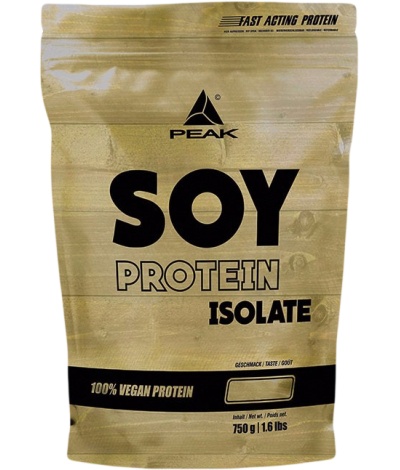 Nejlepší variantou rostlinných proteinů
doporučována dávka až 40 g - icméně ani v dávce 40 g se neprokázala taková využitelnost a vstřebatelnost jako u syrovátky
vhodné zařadit v kombinaci se syrovátkou (lze získat více AMK, které jsou méně zastoupené v syrovátkovém proteinu)
formy: koncentrát a izolát
BCAA
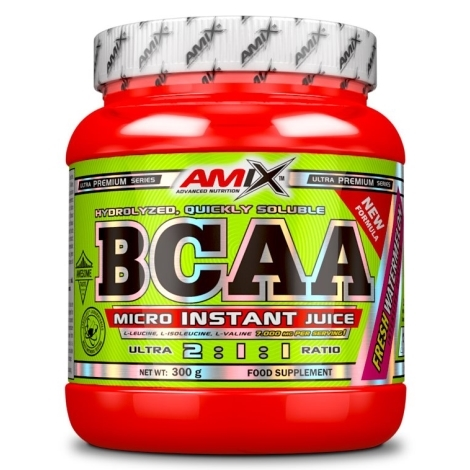 jedná se o aminokyseliny s rozvětveným řetězcem (branched chain amino acids) valin, leucin, isoleucin
ideálně 6-12 g před, během anebo po výkonu
jedna dávka v komerčních výrobcích odpovídá 3-5 g BCAA
má své místo při dlouhotrvajících vytrvalostních výkonech – více než 2 hodiny – pomáhá oddalovat únavu, působí na úrovni CNS
protein šetřící potenciál
dle studie z roku 2017 je vhodná suplementace BCAA před silovým (excentrickým) výkonem v podpoře svalové regenerace, snížení bolestivosti a poškození svaloviny
velký význam leucinu v procesu proteosyntézy
2:1:1 X 4:1:1
Gainery
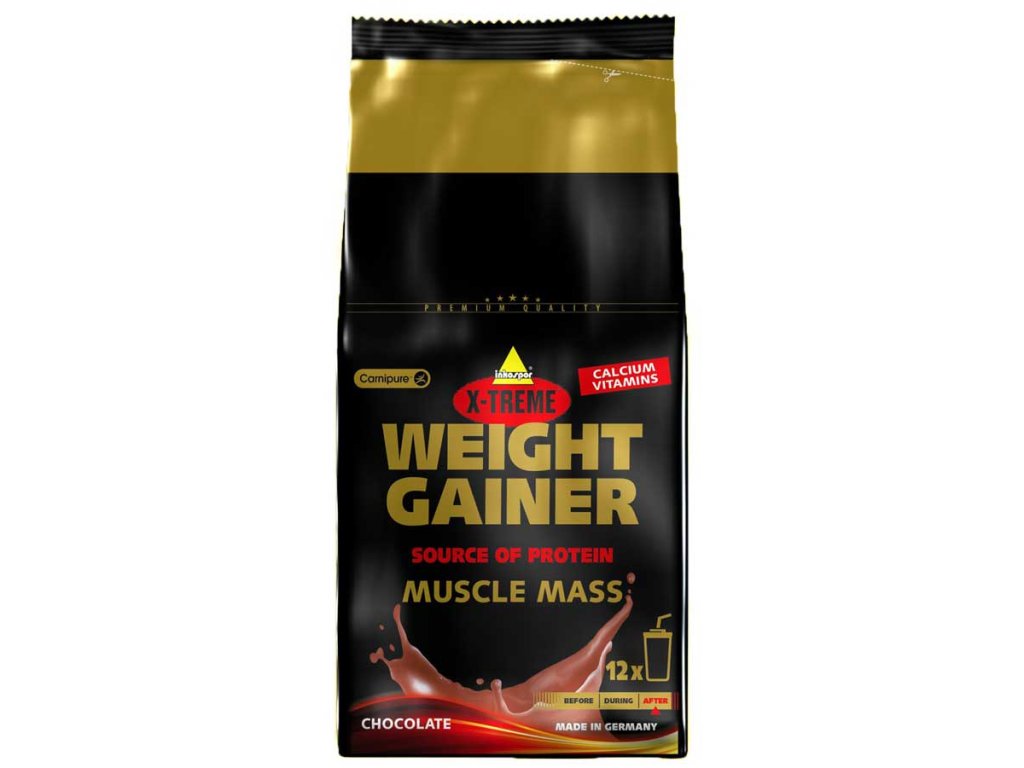 B:S – 10-30 g:90-70 g
potréninkový doplněk stravy vhodný v časné fázi regenerace
společné doplnění S a B podporuje proteosyntézu a obnovu glykogenu. 
zlepšuje se vstřebatelnost.
Ergogení látky (látky podporující výkonnost)
- látky konzumované za účelem zvyšovat sportovní výkonnost
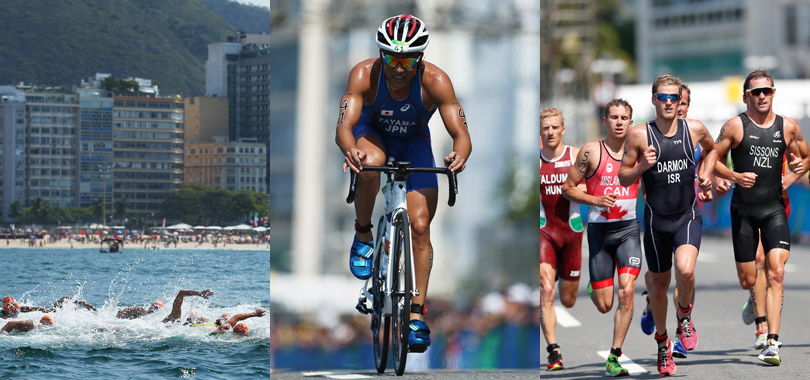 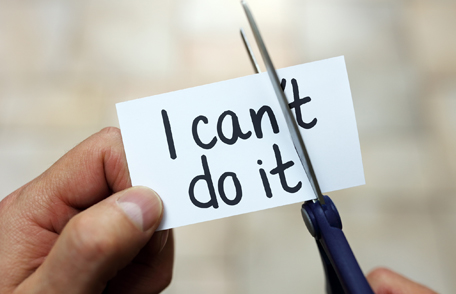 Kofein
alkaloid, který příznivě stimuluje centrální nervovou soustavu a srdeční činnost
kategorie stimulantů
guaranin, matein, tein, theobromin
3 mg/kg hmotnosti
„Kofein zřejmě neprospívá krátkodobým a vysoce intenzivním aktivitám (např. sprint, intenzivní krátkodobý trénink).“
„Kofein zvyšuje výkonnost u vytrvalostních sportů.“
„Zlepšuje využití tuků jako energetického zdroje.“ → prokázáno pouze v kombinaci s efedrinem či sinefrinem
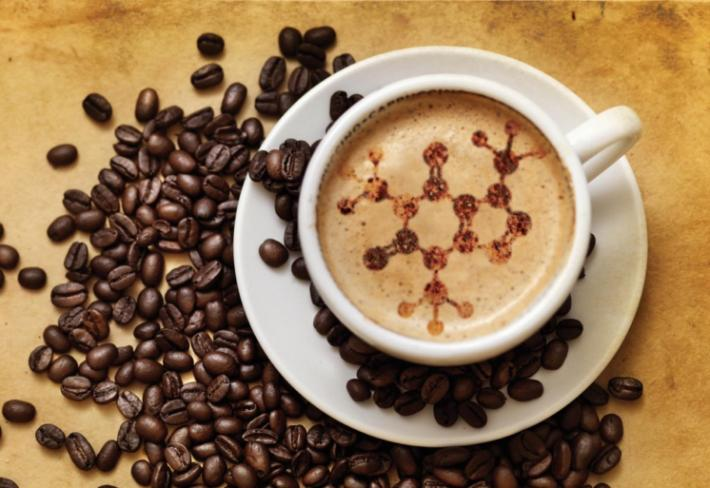 Látky navyšující pufrační kapacitu organismu
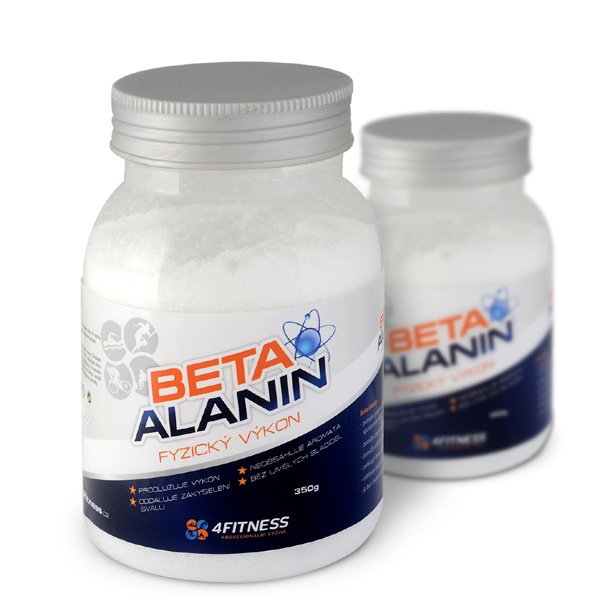 - β-alanin, bikarbonát sodný a citrát sodný
úprava homeostázy
vliv na pH krve
oddalují akutní anaerobní únavu
akutní X chronické dávkování
význam pro vrcholové a profesionální sportovce
GIT potíže
Dávkování:
0,3 g/kg BS a CS
6 g/den βA
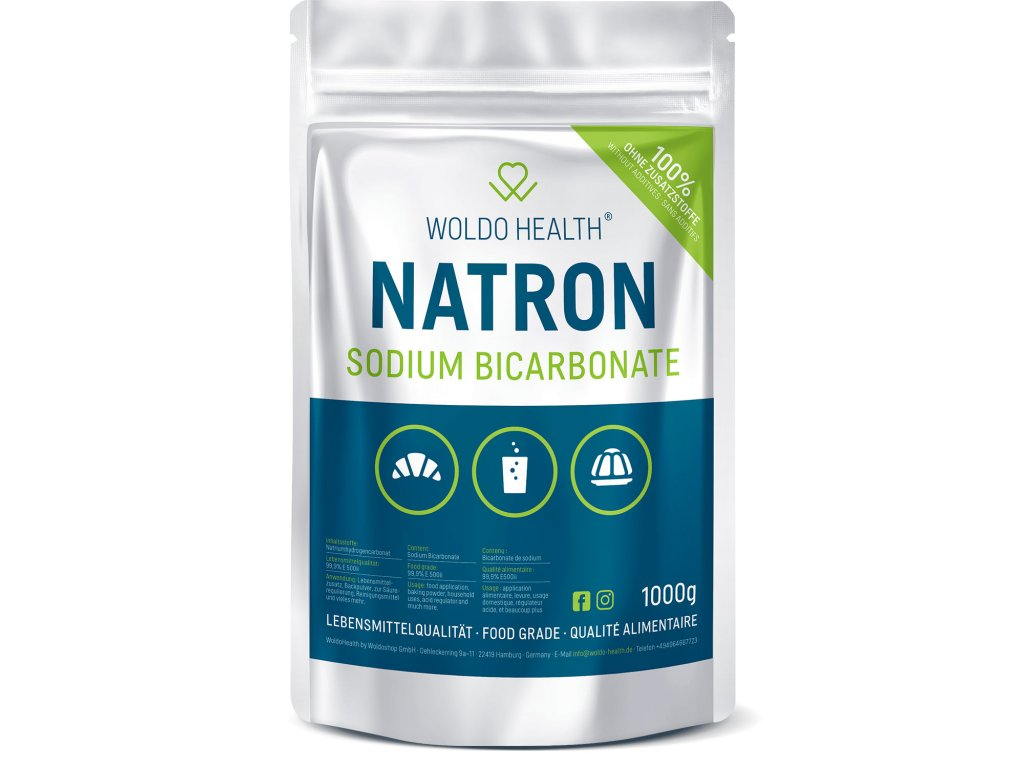 Nitráty
Nitrát NO3- a L-Arginin
zvýšená tvorba NO
větší prokrvení, lepší přístup kyslíku k tkáním a umožňuje v úvodu cvičení vysoké intenzity přijímat rychleji větší množství kyslíku
suplementace nitráty umožňuje působit stejnou silou, se sníženými nároky na kyslík a energii
akutní dávkování – 500 ml džusu z červené řepy
= 300-700 mg NO3-
chronické dávkování – jedna dávka rozdělena do více menších 6 po sobě jdoucích dnů
L-Arginin až 5 g před výkonem
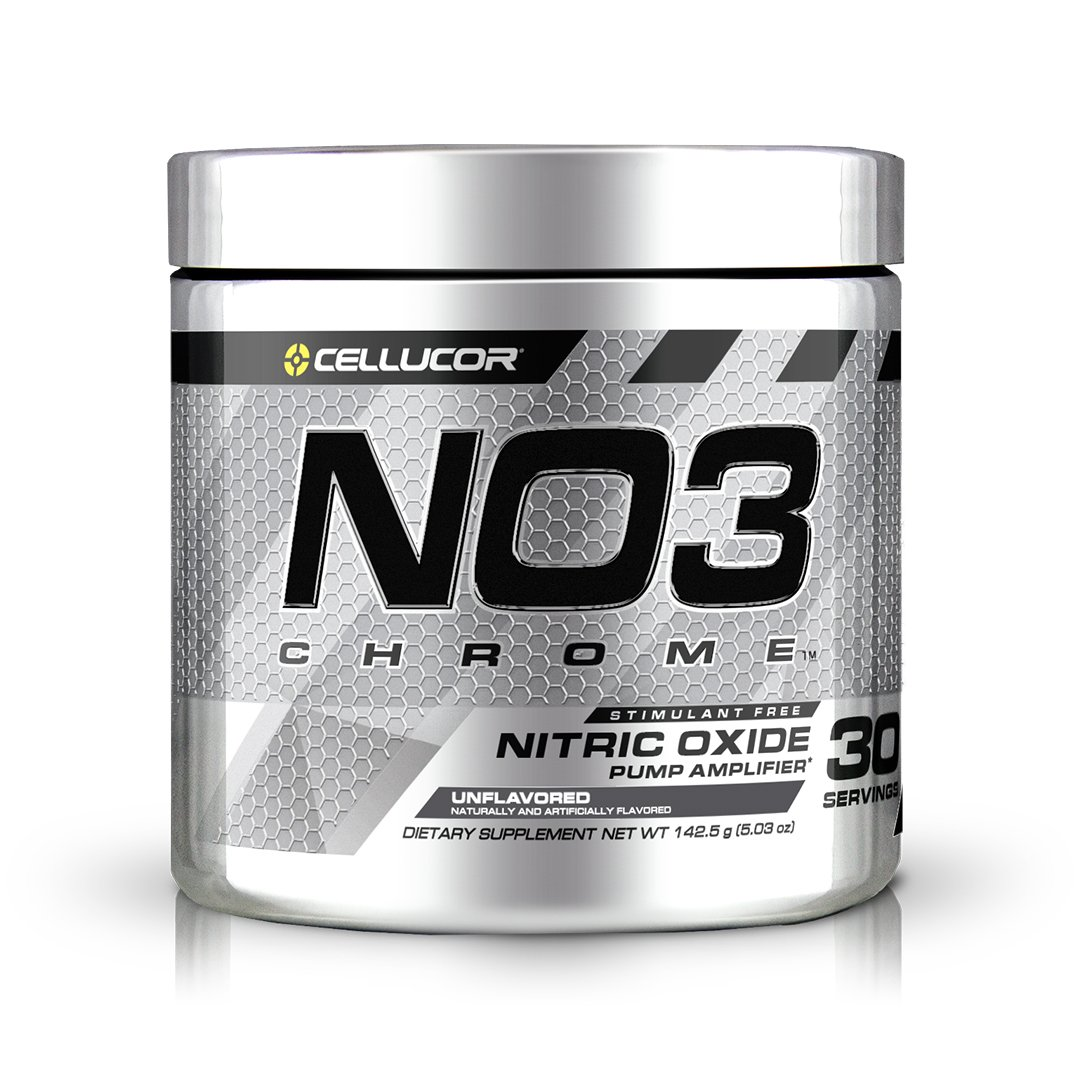 Kreatin
navýšení zásob energetických substrátů pro anaerobní metabolismus – kreatinfosfát
vazba kreatinfosfátu na vodu – zvětšení objemu svalů
potřeba chronického dávkování:
	- 7 dní 4x5 g/den
	- 4 týdny 5 g/den – lze ještě rozdělit na více menších
	- společně s monosacharidy – glukóza, maltodextrin
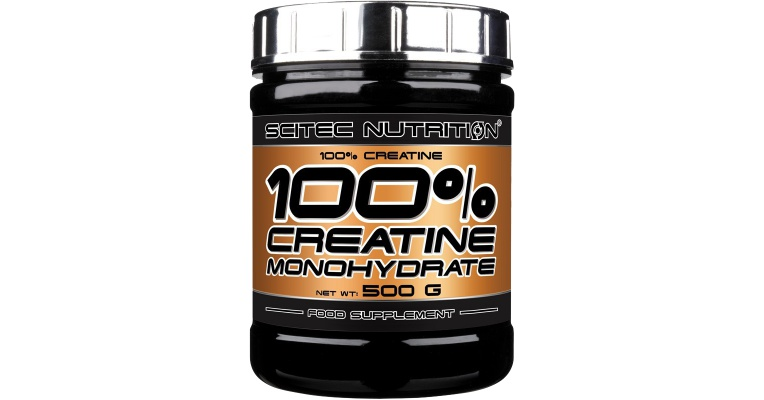